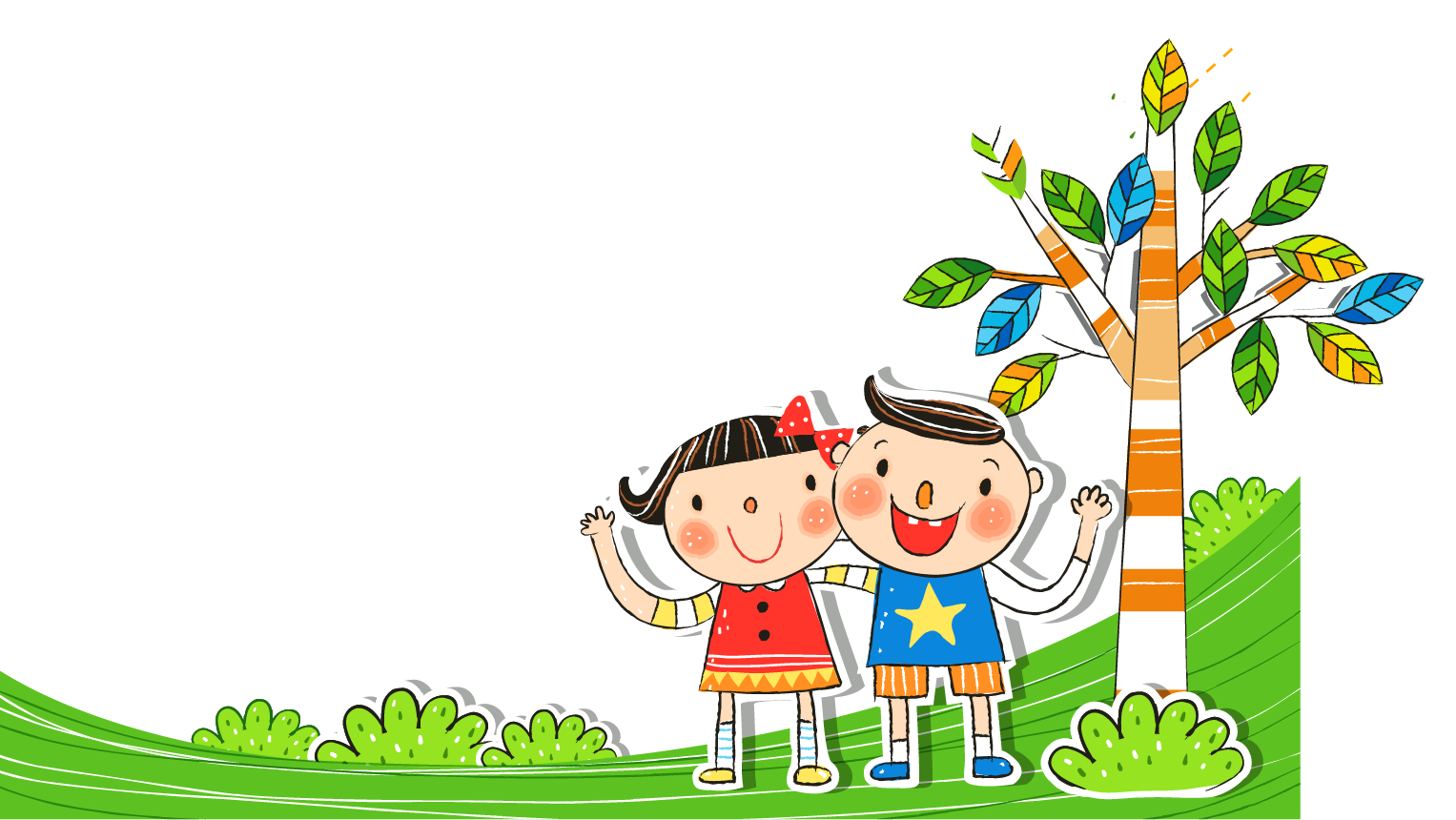 Xin chào các em!
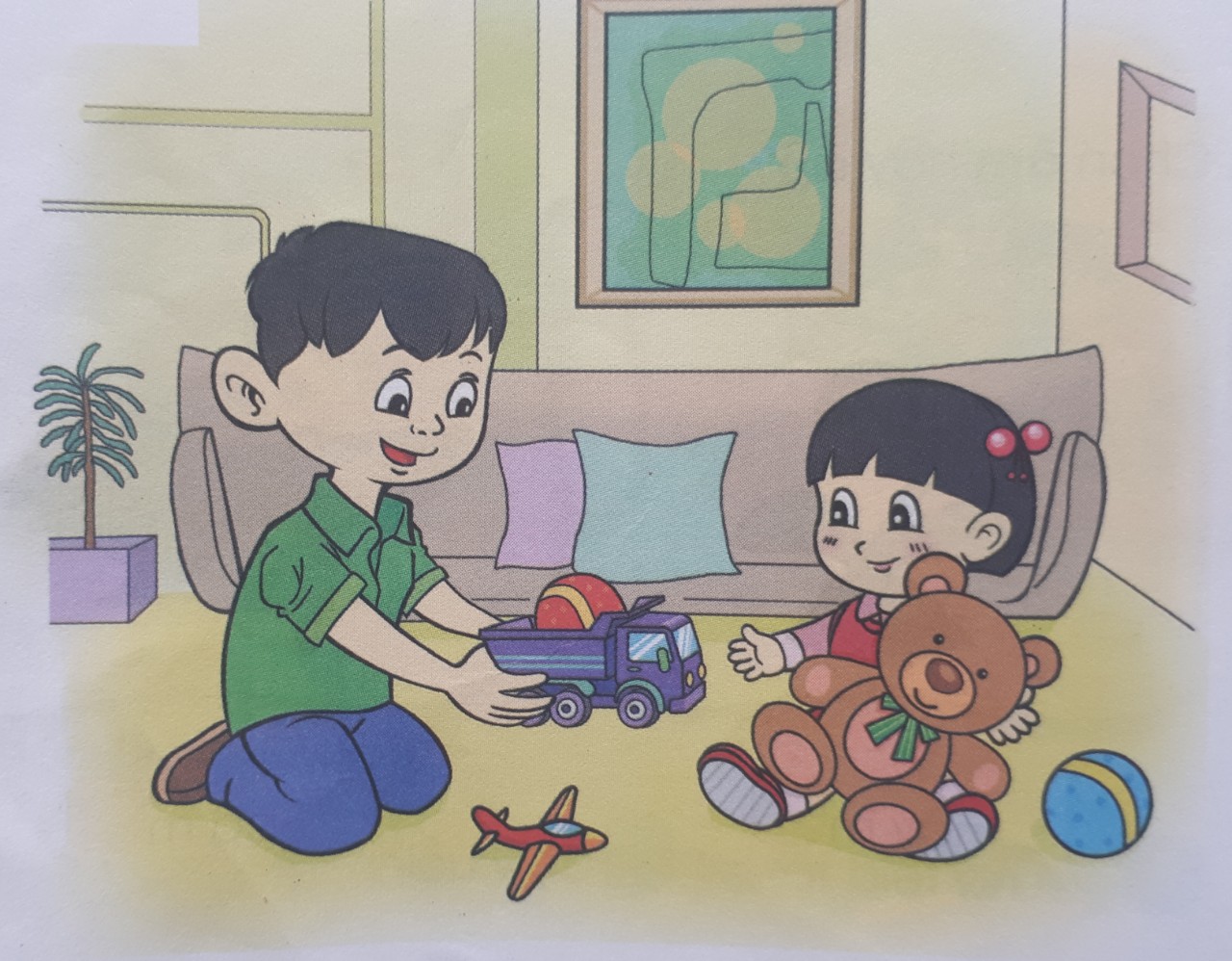 Tập đọc
Làm anh
Làm anh
Làm anh khó đấy
Phải đâu chuyện đùa
Với em gái bé
Phải “người lớn” cơ.

Khi em bé khóc
Anh phải dỗ dành
Nếu em bé ngã
Anh nâng dịu dàng.
Mẹ cho quà bánh
Chia em phần hơn
Có đồ chơi đẹp
Cũng nhường em luôn.

Làm anh thật khó 
Nhưng mà thật vui
Ai yêu em bé
Thì làm được thôi.
Làm anh
Làm anh khó đấy
Phải đâu chuyện đùa
Với em gái bé
Phải “người lớn” cơ.
Khi em bé khóc
Anh phải dỗ dành
Nếu em bé ngã
Anh nâng dịu dàng.
Mẹ cho quà bánh
Chia em phần hơn
Có đồ chơi đẹp
Cũng nhường em luôn.
Làm anh thật khó 
Nhưng mà thật vui
Ai yêu em bé
Thì làm được thôi.
Làm anh
Làm anh khó đấy
Phải đâu chuyện đùa
Với em gái bé
Phải “người lớn” cơ.

Khi em bé khóc
Anh phải dỗ dành
Nếu em bé ngã
Anh nâng dịu dàng.
Mẹ cho quà bánh
Chia em phần hơn
Có đồ chơi đẹp
Cũng nhường em luôn.

Làm anh thật khó 
Nhưng mà thật vui
Ai yêu em bé
Thì làm được thôi.
1
3
4
2
Làm anh
Làm anh khó đấy
Phải đâu chuyện đùa
Với em gái bé
Phải “người lớn” cơ.
Khi em bé khóc
Anh phải dỗ dành
Nếu em bé ngã
Anh nâng dịu dàng.
Mẹ cho quà bánh
Chia em phần hơn
Có đồ chơi đẹp
Cũng nhường em luôn.
Làm anh thật khó 
Nhưng mà thật vui
Ai yêu em bé
Thì làm được thôi.
Làm anh
Làm anh khó đấy
Phải đâu chuyện đùa
Với em gái bé
Phải “người lớn” cơ.

Khi em bé khóc
Anh phải dỗ dành
Nếu em bé ngã
Anh nâng dịu dàng.
Mẹ cho quà bánh
Chia em phần hơn
Có đồ chơi đẹp
Cũng nhường em luôn.

Làm anh thật khó 
Nhưng mà thật vui
Ai yêu em bé
Thì làm được thôi.
1. “ Người lớn” trong bài có nghĩa là gì?
a. Người có thân hình lớn.
b. Người biết nhường nhịn em bé.
2. Đọc hai  thơ phù hợp với nội dung mỗi tranh.
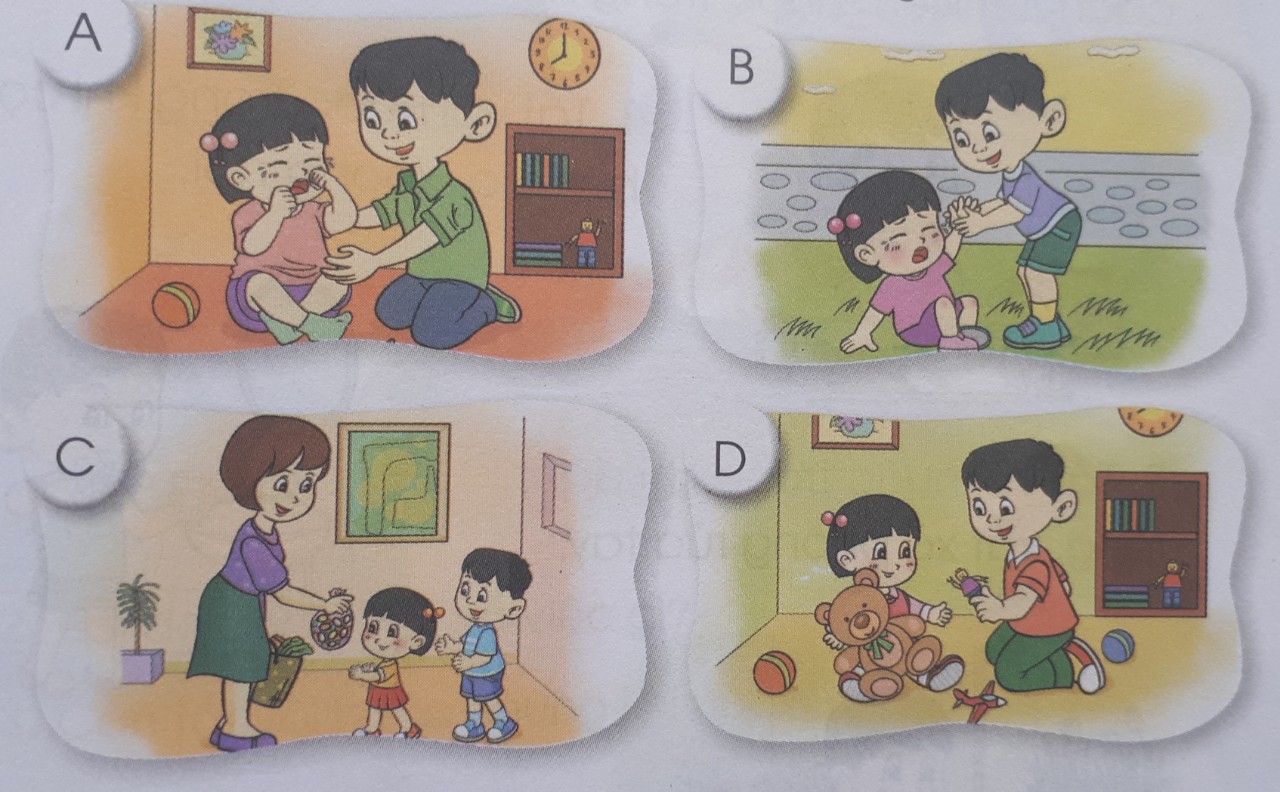 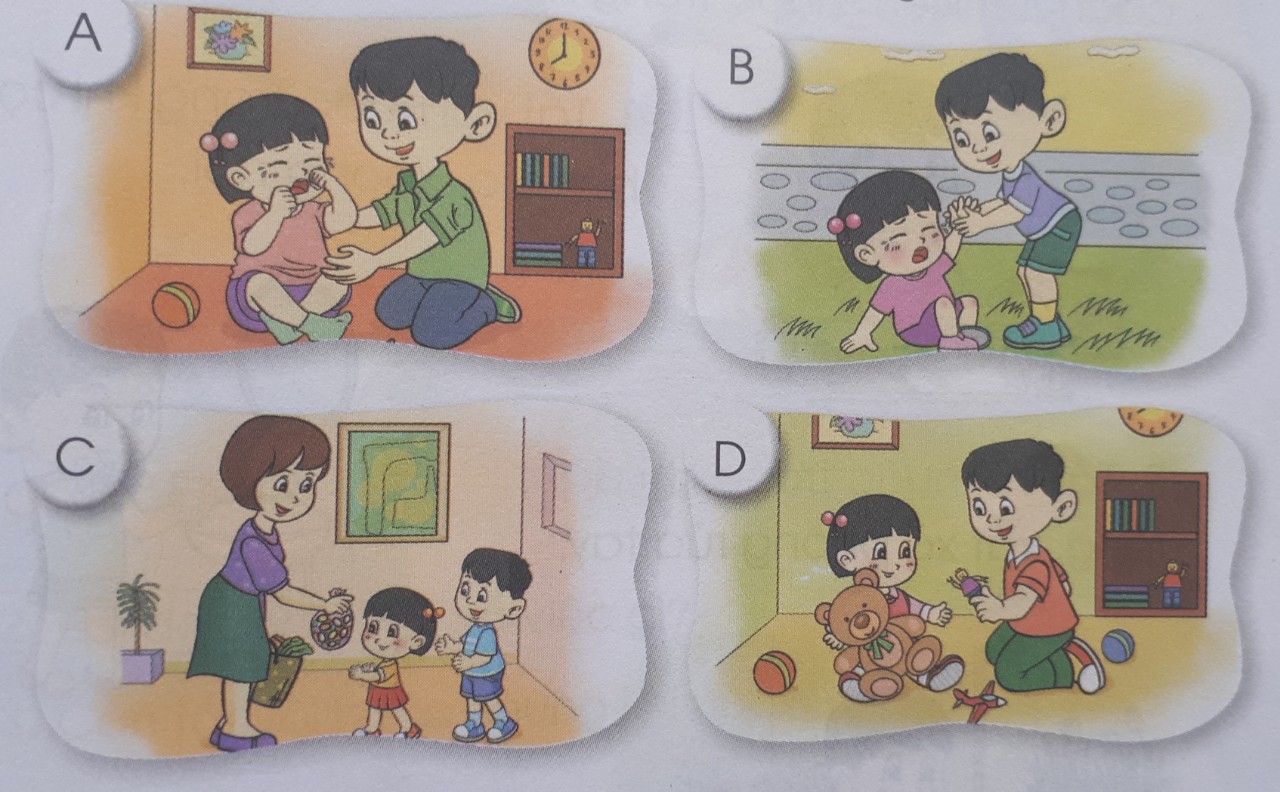 Khi em bé khóc
Anh phải dỗ dành
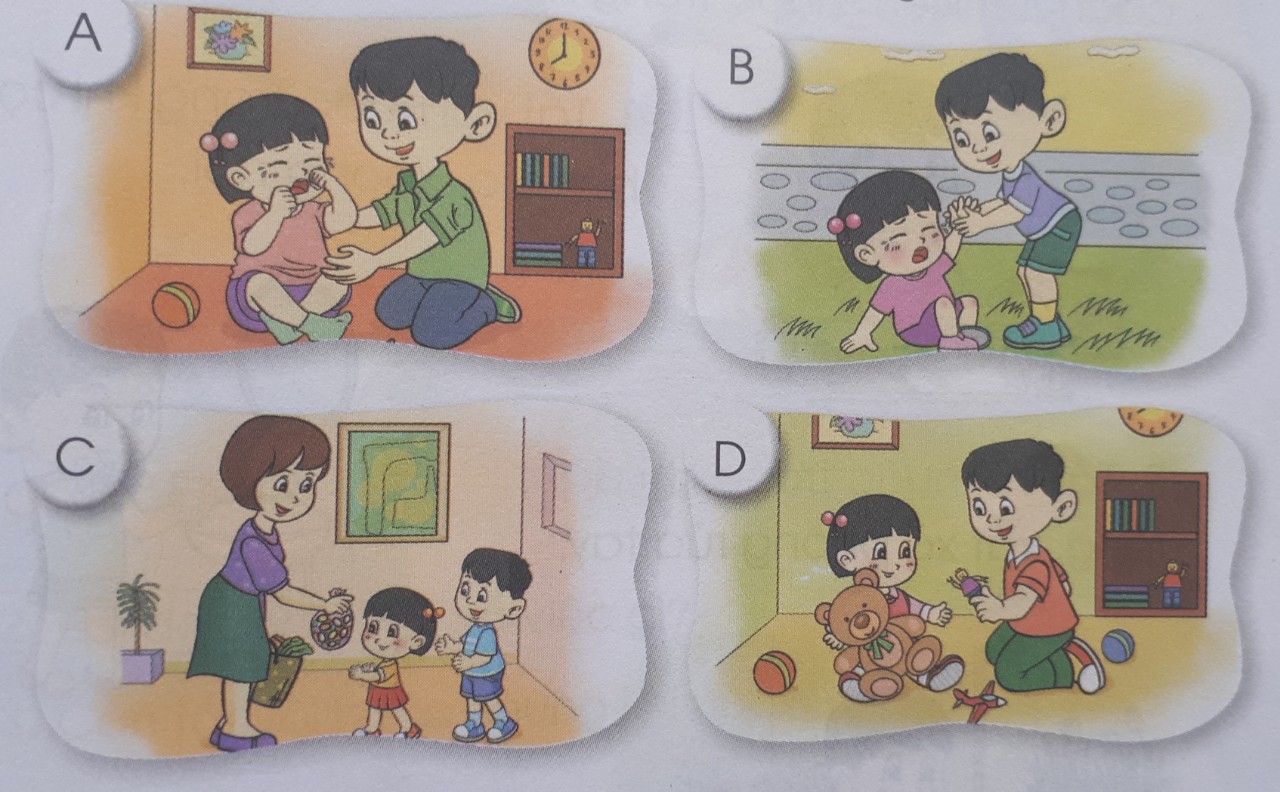 Nếu em bé ngã
Anh nâng dịu dàng.
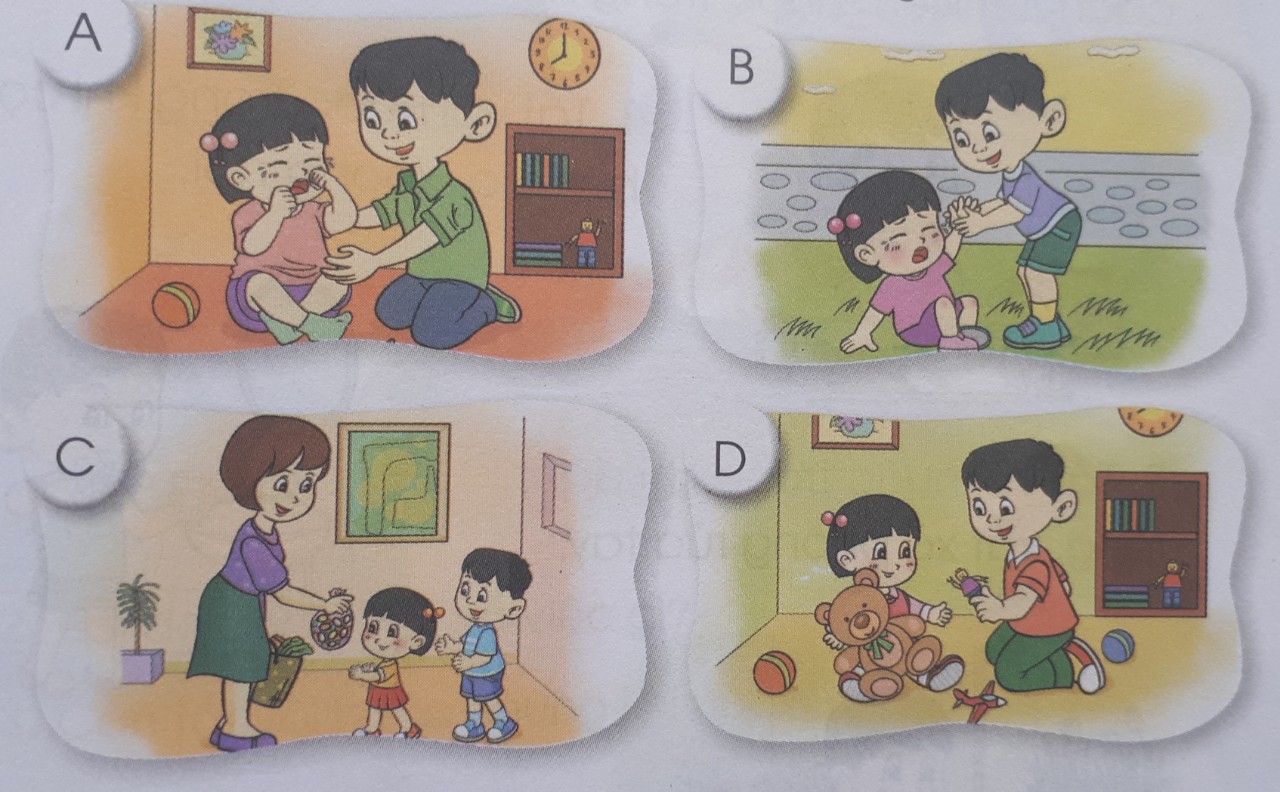 Mẹ cho quà bánh
Chia em phần hơn
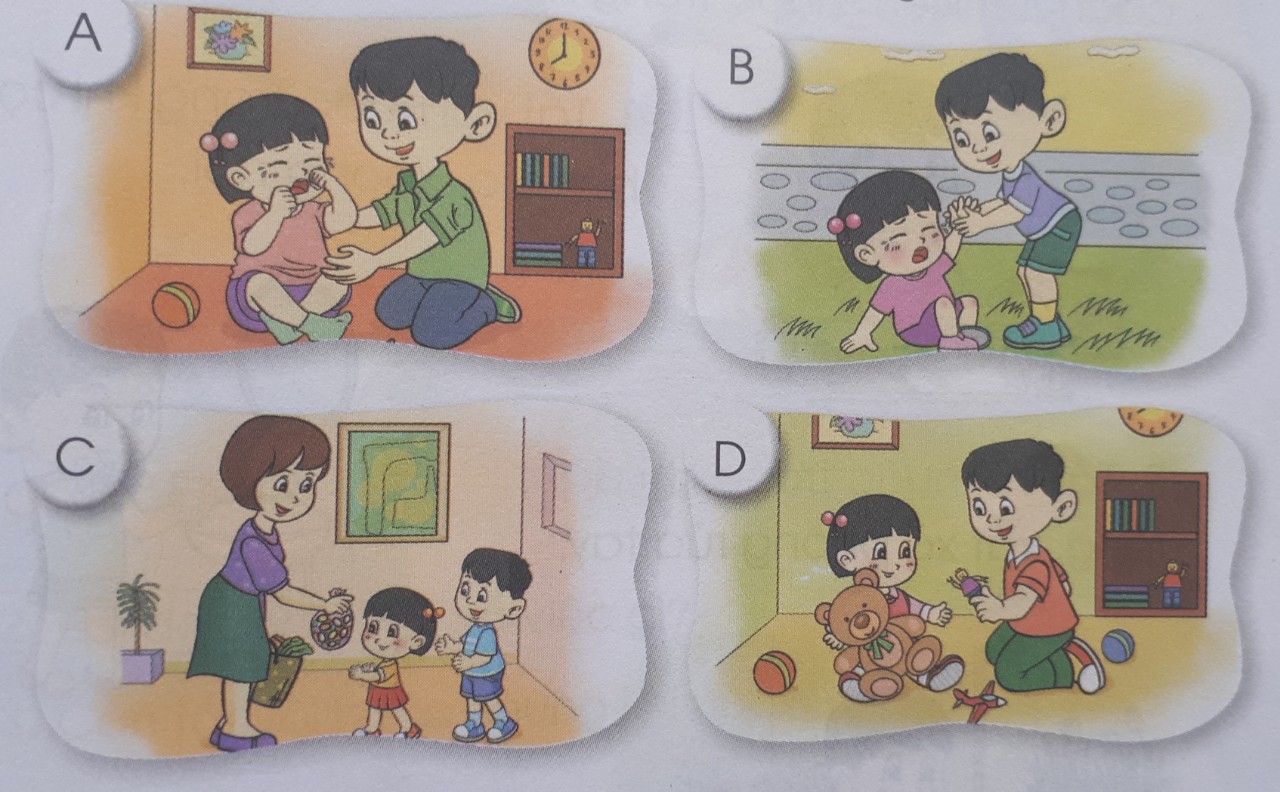 Có đồ chơi đẹp
Cũng nhường em luôn.
Học thuộc lòng một khổ thơ mà em thích.
Giới thiệu về anh (chị, em) của em.
M:  Anh tớ rất cao.
      Anh tớ đá bóng giỏi.